Student Data Analytics
Joe Luke
CS 6604
3/17/2015
Overview
Academic Analytics
Definition
Institutional
Learning
Developmental
Case studies
PACE
Signals
BoSCO
[Speaker Notes: Progress and Course Engagement- Rio Salado Community College
Browser of Student and Course Objects – University of Minnesota Rochester]
Bounded Rationality
Herbert Simon

Rational decisions of individuals limited by:
Available information
Cognitive limitations
Available time
Academic Analytics
Analytics: “the use of data, statistical and quantitative methods, and explanatory and predictive models to allow organizations and individuals to gain insights into and act on complex issues” 

Academic analytics: where this is applied to academic issues and organizations
Oblinger, D. G. (2012). Let’s talk ... analytics. EDUCAUSE Review, 47(4). http://www.educause.edu/ero/article/lets-talk-analytics
Academic Analytics
Institutional
Learning
Developmental
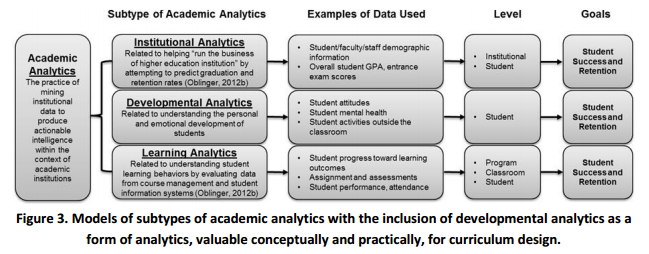 Dunbar, R. L., Dingel, M. J., & Prat-Resina, X. (2014). Connecting Analytics and Curriculum Design: Process and Outcomes of Building a Tool to Browse Data Relevant to Course Designers. Journal of Learning Analytics, 1(3), 220-240.
[Speaker Notes: Developmental: “student experiences, skills, and affective and personality traits, both inside and outside of the classroom”]
Goals of Academic Analytics
Student retention

Student success

Curriculum and course design
Questions to Answer
Descriptive
What happened?
Where was the problem?
What actions are needed?
Predictive
Why is this happening?
What if these trends continue?
What will happen next?
What is the best/worst that can happen?
May, T. A. (2011). Analytics, University 3.0, and the future of information technology. EDUCAUSE Review Online. http://net.educause.edu/ir/library/pdf/ERM1159.pdf
Using Learning Analytics
Five Stages (Goldstein and Katz)
Data extraction
Performance analysis
What-if decision support
Predictive modeling
Automatic response triggers
Goldstein, P. & Katz, D. (2005). Academic analytics: The uses of management information and technology in higher education. EDUCAUSE Center for Applied Research. http://net.educause.edu/ir/library/pdf/ekf/ekf0508.pdf
Academic Analytics Data
Final and assignment grades
Resource access frequency
Time of access
Type of resources accessed
Discussion posts
Frequency generated and read
Number and type of questions asked
Emails sent to instructor
Analytics for Achievement
Monitoring individual student performance
Disaggregating student performance by selected characteristics such as major, year of study, ethnicity, etc.
Identifying outliers for early intervention
Predicting potential so that all students achieve optimally
Preventing attrition from a course or program
Identifying and developing effective instructional techniques
Analyzing standard assessment techniques and instruments (i.e. departmental and licensing exams)
Testing and evaluation of curricula
IBM Software Group. Analytics for achievement. Ottawa, Ontario, 2001.
[Speaker Notes: Categories of instructional applications]
Learning Analytics Tools
Dietz-Uhler, B., & Hurn, J. E. (2013). Using learning analytics to predict (and improve) student success: a faculty perspective. Journal of Interactive Online Learning, 12(1), 17-26.
PACE
Rio Salado Community College in Arizona
Progress and Course Engagement
Predictors of success:
Frequency of online use
Student engagement
Actual grades
Predictions
C or better: 70% accuracy after one week
Weekly updates
Signals
Purdue University

Student risk identification

 Automatic interventions
Student messages

More than 11,000 students

Student Success Algorithms (SSA)
[Speaker Notes: Ssas customized to class, include performance and effort (as measured by LMS time and help-seeking behavior)]
Signals Interventions
Generated by instructors

Posting of a traffic signal indicator on a student’s CMS home page

E-mail messages or reminders

Text messages

Referral to academic advisor or academic resource centers

Face to face meetings with the instructor
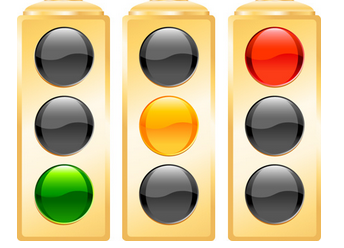 Arnold, K. E. (2010). Signals: Applying Academic Analytics. Educause Quarterly, 33(1), n1. http://www.educause.edu/ero/article/signals-applying-academic-analytics
Signals (student view)
Arnold, K. E. (2010). Signals: Applying Academic Analytics. Educause Quarterly, 33(1), n1. http://www.educause.edu/ero/article/signals-applying-academic-analytics
Signals (instructor view)
Arnold, K. E. (2010). Signals: Applying Academic Analytics. Educause Quarterly, 33(1), n1. http://www.educause.edu/ero/article/signals-applying-academic-analytics
Analyze, Design, Develop, Implement, and Evaluate (ADDIE)
Dunbar, R. L., Dingel, M. J., & Prat-Resina, X. (2014). Connecting Analytics and Curriculum Design: Process and Outcomes of Building a Tool to Browse Data Relevant to Course Designers. Journal of Learning Analytics, 1(3), 220-240.
[Speaker Notes: Middle arrow is ‘art’ of teaching: anecdotes, informal student feedback, instructor observations; does not use rigorous data analysis.]
Browser of Student and Course Objects
BoSCO
Goal: Connect analytics to course and curriculum design and implementation
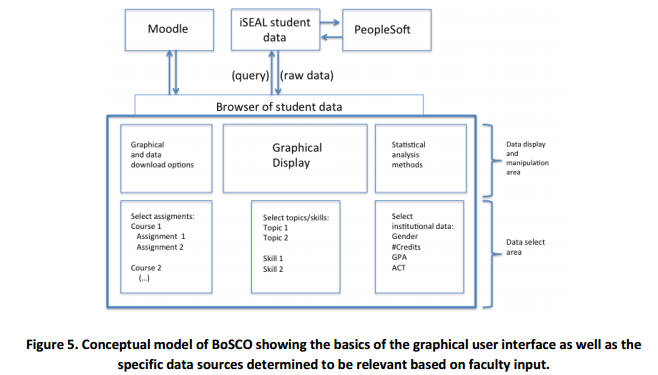 Dunbar, R. L., Dingel, M. J., & Prat-Resina, X. (2014). Connecting Analytics and Curriculum Design: Process and Outcomes of Building a Tool to Browse Data Relevant to Course Designers. Journal of Learning Analytics, 1(3), 220-240.
[Speaker Notes: University of Minnesota Rochester, Center for Learning Innovation
iSEAL: intelligent System for Education, Assessment, and Learning]
BoSCO (cont.)
Templated uploads
File types
Course
Student performance
Demographic
IRB handled internally
No review required for internal quality control or curriculum design
[Speaker Notes: Directly from iSEAL, or manually copying/pasting from csv]
BoSCO (cont.)
Dunbar, R. L., Dingel, M. J., & Prat-Resina, X. (2014). Connecting Analytics and Curriculum Design: Process and Outcomes of Building a Tool to Browse Data Relevant to Course Designers. Journal of Learning Analytics, 1(3), 220-240.
BoSCO (cont.)
Dunbar, R. L., Dingel, M. J., & Prat-Resina, X. (2014). Connecting Analytics and Curriculum Design: Process and Outcomes of Building a Tool to Browse Data Relevant to Course Designers. Journal of Learning Analytics, 1(3), 220-240.
[Speaker Notes: Figure 7. The user can further explore matrix results using bar charts or scatterplots, and filtering by demographic variables like sex or race, or filtering by specific assignments. The straight diagonal line in these scatterplots represents x=y, and can be used to compare whether students performed better in the y-axis category or the x-axis category]
BoSCO (cont.)
Dunbar, R. L., Dingel, M. J., & Prat-Resina, X. (2014). Connecting Analytics and Curriculum Design: Process and Outcomes of Building a Tool to Browse Data Relevant to Course Designers. Journal of Learning Analytics, 1(3), 220-240.
[Speaker Notes: Group assignments, social self-efficacy: belief in competence in social situations]
Issues with Academic Analytics
Student perception/involvement
Faculty perception/involvement
Profiling/Expectations
Privacy
IRB/FERPA
Data theft
“…a wealth of information creates a poverty of attention…” –H. Simon
Is this enough?
What can’t we measure?
Conclusions
Student data analytics are heavily used, and their use is likely to grow.

Long-term benefits for students, instructors, institutions, and courses can be promoted through analytics.

Analytics provide both descriptive and predictive power.

Many issues must still be addressed, including privacy and involvement.
References
Arnold, K. E. (2010). Signals: Applying Academic Analytics. Educause Quarterly, 33(1), n1.
Dietz-Uhler, B., & Hurn, J. E. (2013). Using learning analytics to predict (and improve) student success: a faculty perspective. Journal of Interactive Online Learning, 12(1), 17-26.
Dunbar, R. L., Dingel, M. J., & Prat-Resina, X. (2014). Connecting Analytics and Curriculum Design: Process and Outcomes of Building a Tool to Browse Data Relevant to Course Designers. Journal of Learning Analytics, 1(3), 220-240.
Goldstein, P. & Katz, D. (2005). Academic analytics: The uses of management information and technology in higher education. EDUCAUSE Center for Applied Research. 
IBM Software Group. Analytics for achievement. Ottawa, Ontario, 2001.
May, T. A. (2011). Analytics, University 3.0, and the future of information technology. EDUCAUSE Review Online.
Picciano, A. G. (2012). The Evolution of Big Data and Learning Analytics in American Higher Education. Journal of Asynchronous Learning Networks, 16(3), 9-20.